*This page is intentionally left blank
My latest hobby
About Today’s:what we do
Web design & development

Internet Marketing Campaigns (focused on SearchEngineMarketing & Email Marketing)
About Today’s
About Today’s SEM
Worked in multiple industries (tourism, pharma, b2b services, private medicine)
Over $500k managed in Google AdWords 
Google Adwords CertifiedPartner

Unique tool that monitors the market
(we know almost everything about .RO AdWords advertisers: budgets, keywords, ads)
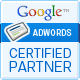 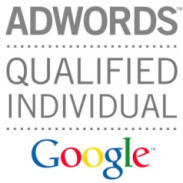 Before Choosing Tools
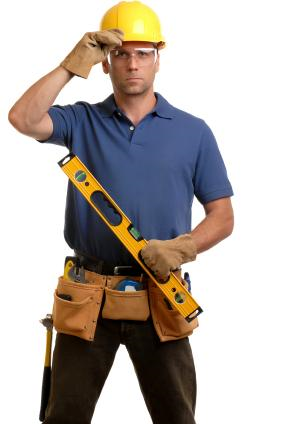 1. What Problem are you solving ?

2. Which tools can help?

3. When does it makes sense to invest in tools?
This presentation’s topic
2%
%
This presentation’s topic
20 $ bn 
world wide
Google AdWords
Lead Generation with Adwords
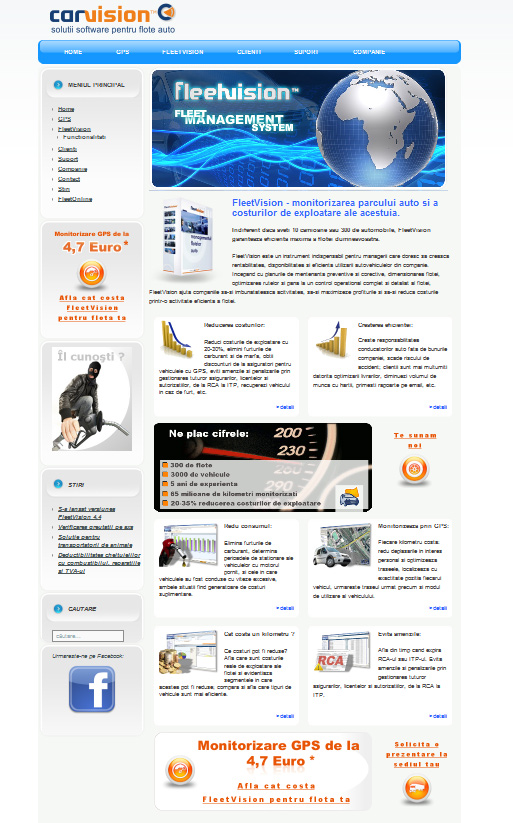 Prospect
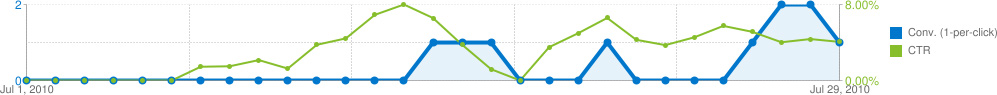 B2B Lead Generation Campaign
Lead Generation with Adwords
Problem:		You need more clients / sales 

Tools: 		Google AdWords (opt: +agency)				Landing Page/Website

When to do it: 	When you feel you can increase the 			revenue stream (the logistics can 				handle more clients) 
				When your competition is doing it
Build email marketing DB / Sell expensive products
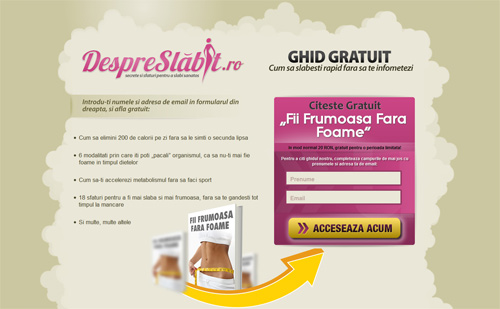 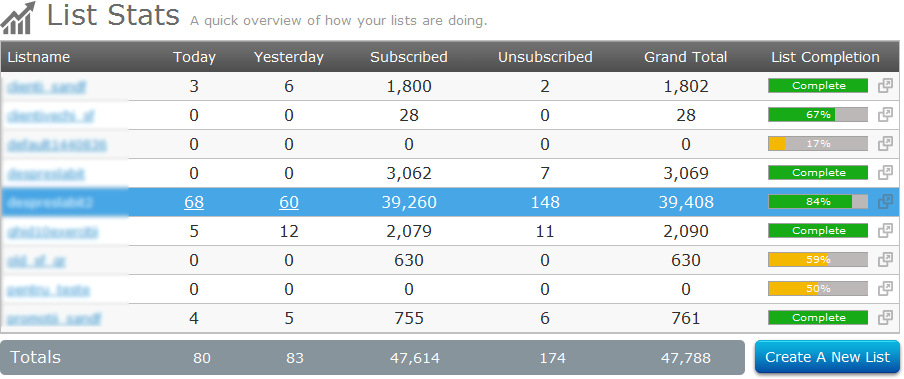 Email marketing
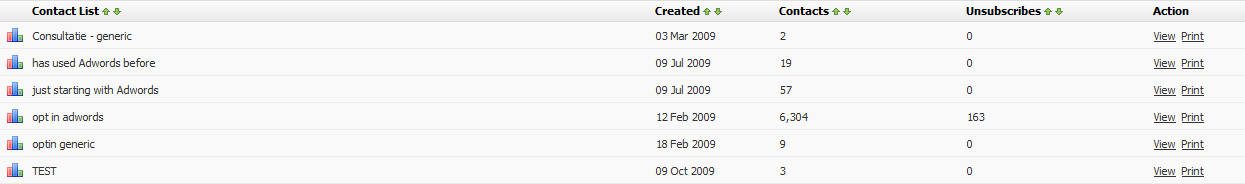 Adwords for email marketing/espensive products
Build email marketing DB / Sell expensive products
Problem:		You need more subscribers to your NL
				You are selling an expensive product & 			want to keep the audience warm
Tools: 		Google AdWords (opt: +agency)				Landing Page/Website			Email Solution/Software + Copywriter

When to do it: 	When you want to address to a larger 			audience
				Launch a product/promotion
Remarketing with Google AdWords
Google recently mentioned that “97% of new visitors do not convert the first time they arrive at your site.”
Introducing Remarketing: 
When someone visits your website, you can drop a tracking cookie onto their computer. Later, when that individual is viewing other websites that utilize Google AdSense(like hotnews.ro), you can display your PPC ad in front of that user again via the Google AdWords Display Network
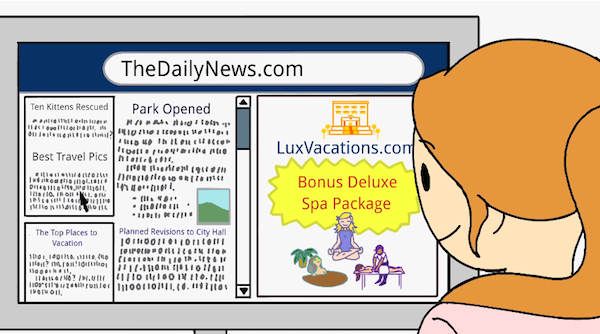 Think you have another chance to 
make an impression

Subliminal messages do work 
(You can use visual ads, texts)
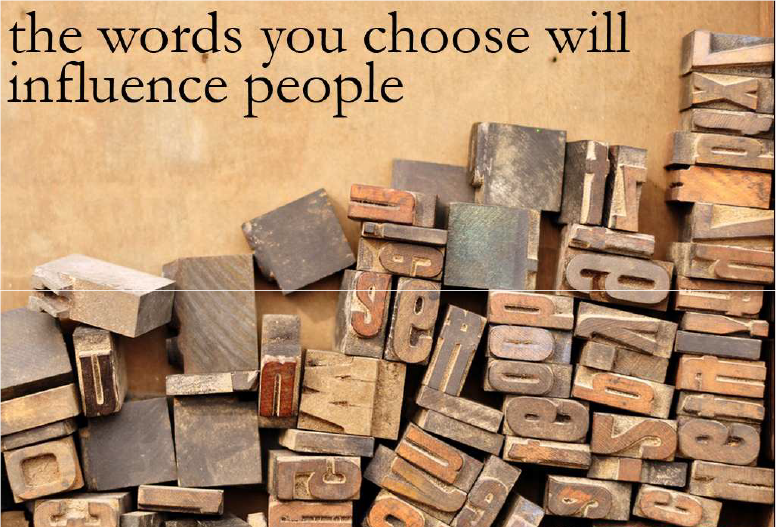 Remarketing with Google AdWords
Problem:	Didn’t close the sale/conversion
Tools: 	AdWords Remarketing 
			track:  Visits to your Homepage
				Visits to specific product pages
				Visits to your shopping cart
				Visits to your Contact page
When to do it: 	Since your first impression didn’t pull the visitor in enough to convert – let’s make the second one count!
Remarketing with Google AdWords
Remarketing with Google AdWords
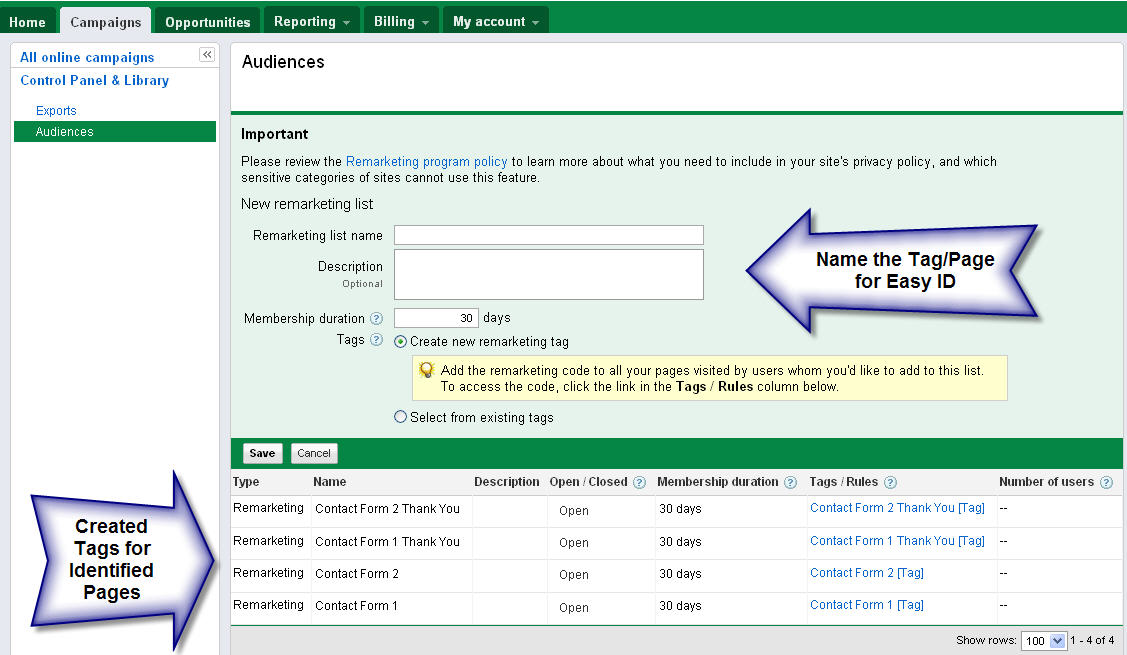 Takeaways
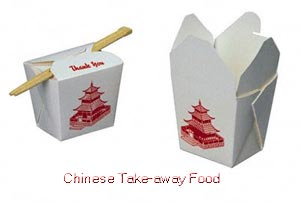 Search retargeting is the ability to target users based on user search history
Search is the best source of intent data
Search is the universal marketing language